1
ST
WILDLIFE
TRAVEL
DESTINATION
Finland is the best destination in the world for wildlife travel. This result is based on Finland’s high levels of environmental sustainability, unique and varied diversity of species, beautiful natural landscapes, and conservation efforts.
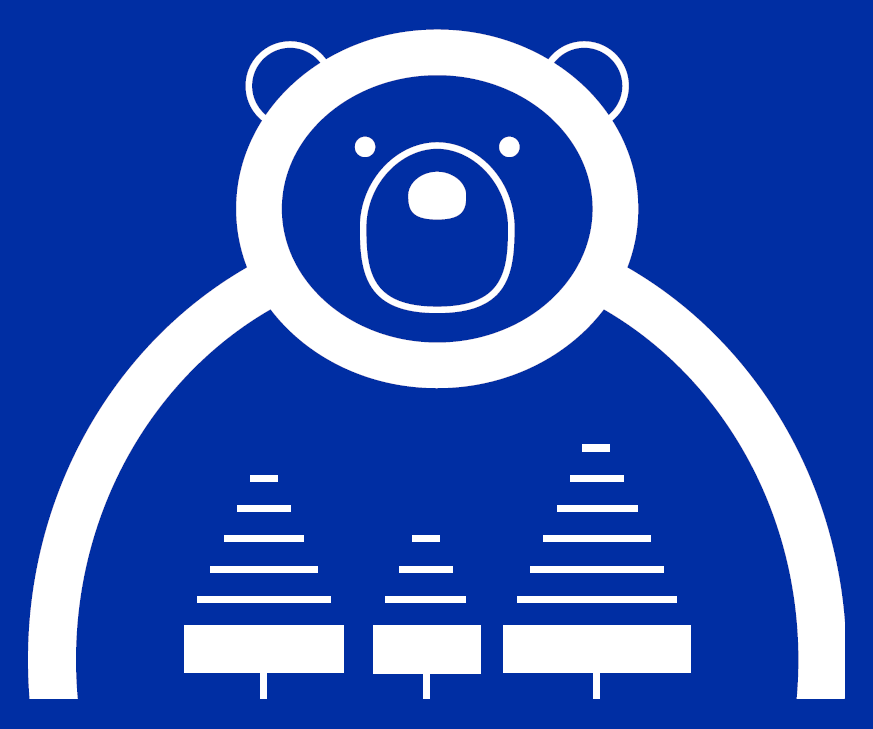 Source: Global Wildlife Travel Index 2019